Estudio: Línea de Base de la Actividad Pecuaria del Distrito de Oropesa, Provincia de Antabamba, Departamento del Apurímac, Mayo, 2015
Equipo Técnico del Centro Bartolomé de las Casas
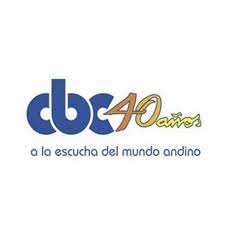 Operado por:
Financiado por:
Con la participación de:
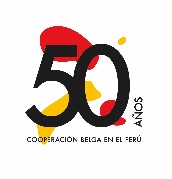 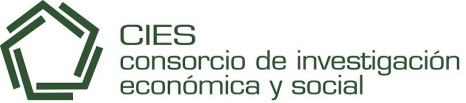 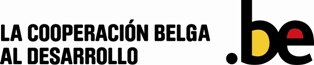 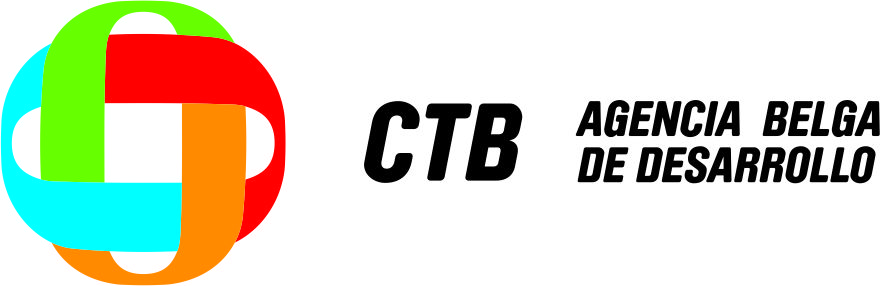 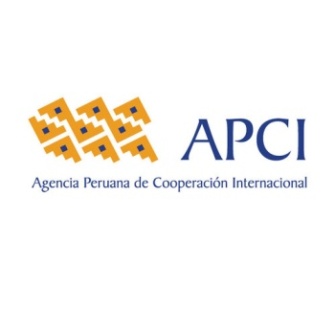 DISTRIBUCIÓN DE RESPONSABILIDADES
Consultor Líder: Ing. Agrónomo Wilfredo Fernández. Líder del estudio.
Ingeniero Agrónomo con estudios de Maestría de Gestión Ambiental y Desarrollo, con 25 años de experiencia profesional. Especialista en Ordenamiento y Planificación Territorial y Diagnósticos y Líneas de Base productivas y pecuarias.

2. Consultora adjunta y coordinadora local: Ing. Zootecnista Martha Huamán, responsable de las facilidades logísticas necesarias para llevar a cabo el estudio; nexo permanente entre el equipo y la MDO.
Ingeniera Zootecnista con estudios de Maestría en Seguridad Alimentaria y Desarrollo Humano. Experiencia en Investigación Acción Participativa, metodologías de investigación cualitativa y en el sector pecuario. 

3. Consultor especialista en líneas de base, SIG y monitoreo: Econ. César Del Pozo, responsable de la formulación de instrumentos de recojo de información, sistematización de los datos y análisis de los mismos.
Economista con estudios de Maestría en Gerencia Social. Especialista en investigación cuantitativa, diseño de instrumentos de recojo de información, líneas de base, sistemas de monitoreo y SIG.

4. Otros miembro del equipo: 
Angélica Ccama. Responsable del recojo de información primaria y la aplicación de instrumentos. 
Meri Ccoya. Responsable del recojo de información primaria y la aplicación de instrumentos.
OBJETIVOS
General
Obtener información pecuaria relevante y pertinente del distrito de Oropesa (Antabamba, Apurímac), para la toma de decisiones de política y gestión pública a escala local y regional.
Específicos
Generar información sobre la actividad pecuaria.
Definir variables y construir indicadores relevantes sobre la actividad pecuaria.
Elaborar un mapeo de los principales actores relevantes (stakeholders).
Generar información socioeconómica de los productos pecuarios.
Construir indicadores socioeconómicos relevantes de los productores pecuarios del distrito que permitan establecer lineamientos de tipificación de productores.
Construir un sistema de información geográfica (SIG) a escala comunal, con base e indicadores pecuarios y socioeconómicas.
Formular una matriz de monitoreo, que incluya los indicadores de la línea de base; así como proyecciones a 5 años.
VARIABLES DE ESTUDIO (1/2)
VARIABLES DE ESTUDIO (2/2)
METODOLOGÍA (1/5)
La metodológica de elaboración de la línea de base implica los siguientes pasos.
METODOLOGÍA (2/5)
METODOLOGÍA (3/5)
METODOLOGÍA (4/5)
METODOLOGÍA (5/5)
CRONOGRAMA DE TRABAJO
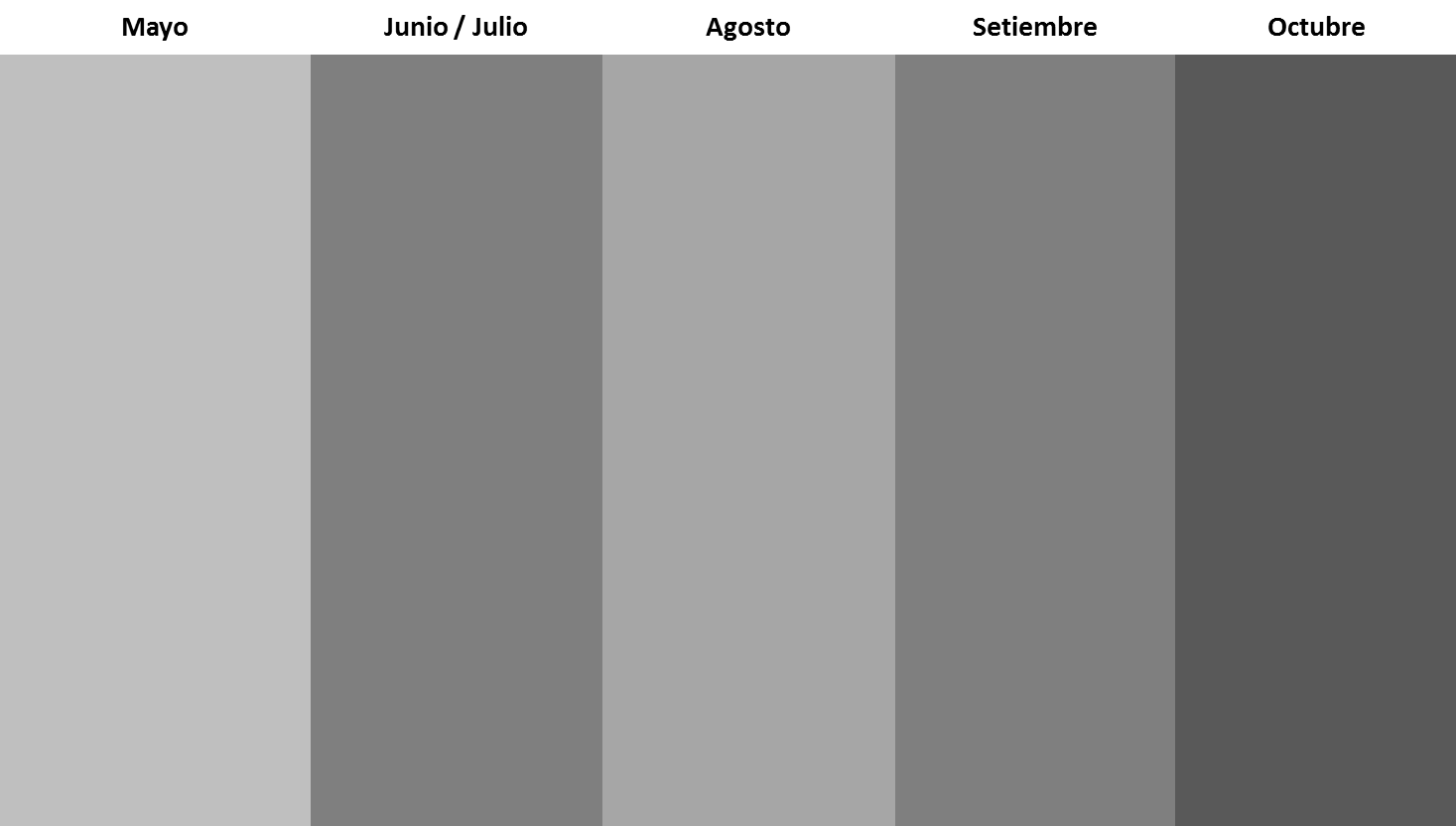 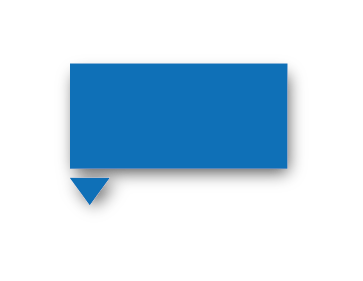 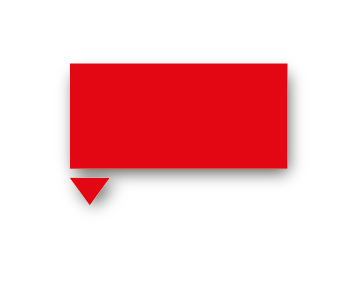 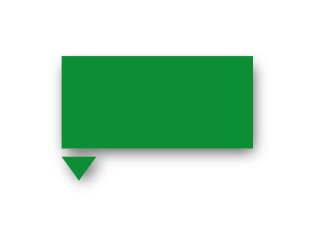 Informe parcial ante la MDO:  Hasta el jueves 09 de Julio de 2015
Plan de Trabajo
Presentación del informe ante MDO: Hasta el jueves 10 de setiembre de 2015
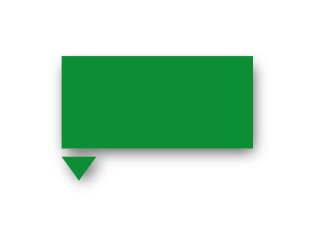 Presentación Pública en Oropesa: Hasta el jueves 15 de octubre de 2015
Levantamiento de Información
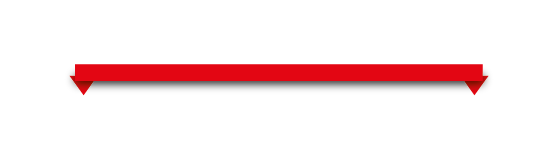 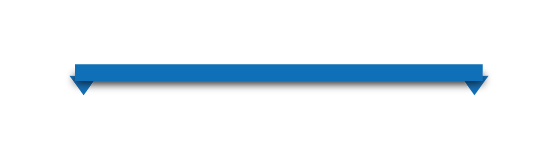 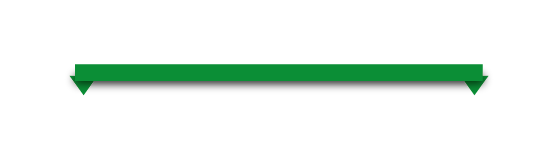 Presentación:
Ante MDO  Entre el lunes 25 Mayo a horas 3:pm.
levantamiento de  información secundaria.
Diseño y validación de instrumentos.
Diseño muestral.
Levantamiento de información primaria II.
Sistematización de información II.
Observaciones al informe parcial.
Levantamiento de información primaria I.
Sistematización de información I.
Índice, resumen, introducción, metodología, desarrollo de capítulos
Propuestas de política: Acciones a ejecutar
Conclusiones, recomendaciones, bibliografía, anexos.
Documento culminado conteniendo las recomendaciones de la lectoría final
Fase Previa
Lectoría final a cargo de CIES, del 11 al 21 de setiembre
Lectoría parcial a cargo de CIES,
10 a 20 de Julio
PRÓXIMOS PASOS
Recojo de información que maneja la MDO.
Identificación y mapeo de actores.
Convocatoria a talleres
Acuerdos, plan de visitas y programa.
Trabajo de campo
CRONOGRAMA DE TRABAJO
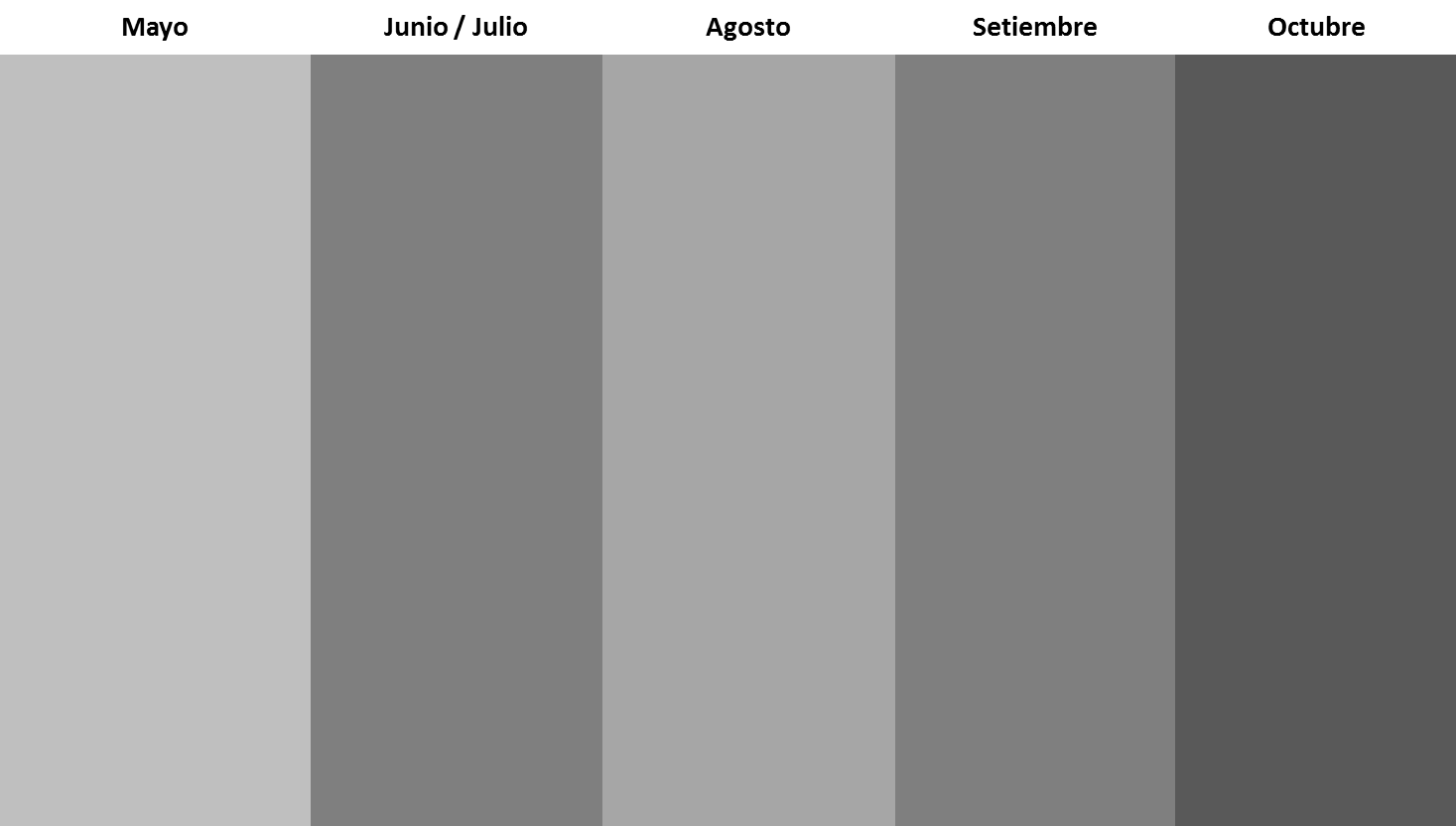 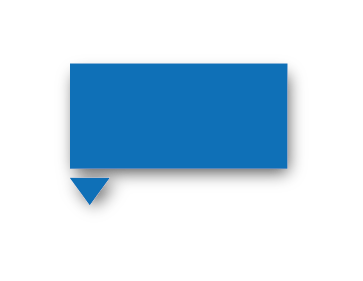 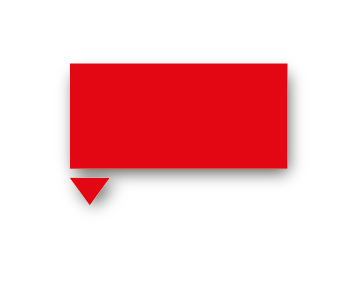 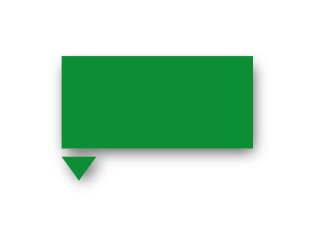 Informe parcial ante la MDO:  Hasta el jueves 09 de Julio de 2015
Plan de Trabajo
Presentación del informe ante MDO: Hasta el jueves 10 de setiembre de 2015
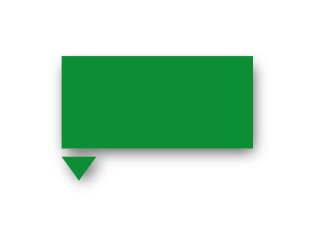 Presentación Pública en Oropesa: Hasta el jueves 15 de octubre de 2015
Levantamiento de Información
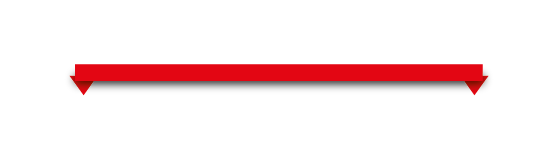 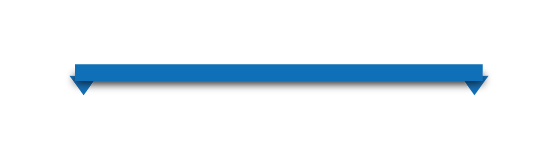 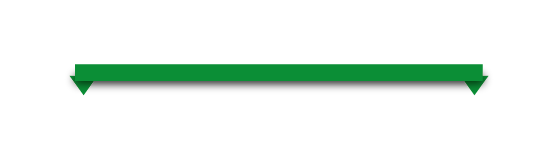 Presentación:
Ante MDO  Entre el lunes 25 Mayo a horas 3:pm.
levantamiento de  información secundaria.
Diseño y validación de instrumentos.
Diseño muestral.
Presentación de Informe Final al CIES: Hasta el lunes
de Agosto
Levantamiento de información primaria II.
Sistematización de información II.
Observaciones al informe parcial.
Presentación de Informe Parcial:ante el CIES: Hasta el martes 30 de Junio 
Levantamiento de información primaria I.
Sistematización de información I.
Índice, resumen, introducción, metodología, desarrollo de capítulos
Propuestas de política: Acciones a ejecutar
Conclusiones, recomendaciones, bibliografía, anexos.
Documento culminado conteniendo las recomendaciones de la lectoría final
Fase Previa
Lectoría final a cargo de CIES, del 11 al 21 de setiembre
Lectoría parcial a cargo de CIES,
10 a 20 de Julio
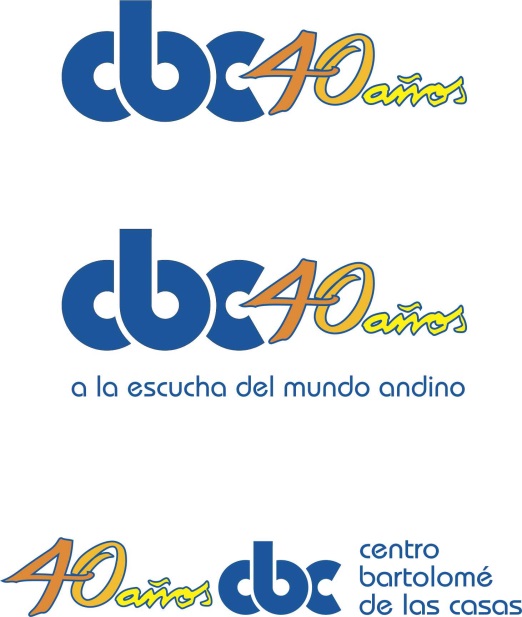 ¡ Gracias!
Operado por:
Financiado por:
Con la participación de:
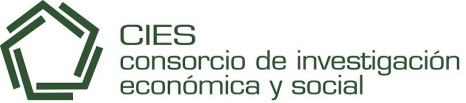 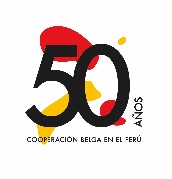 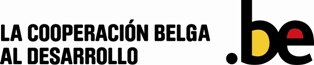 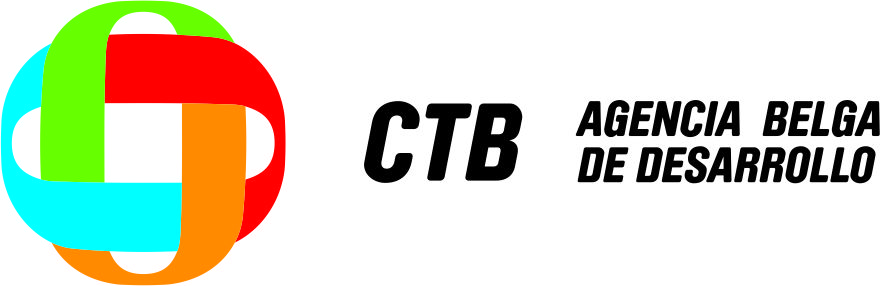 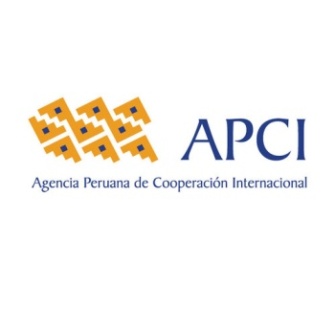 Anexo: Recorrido una vez en Oropesa
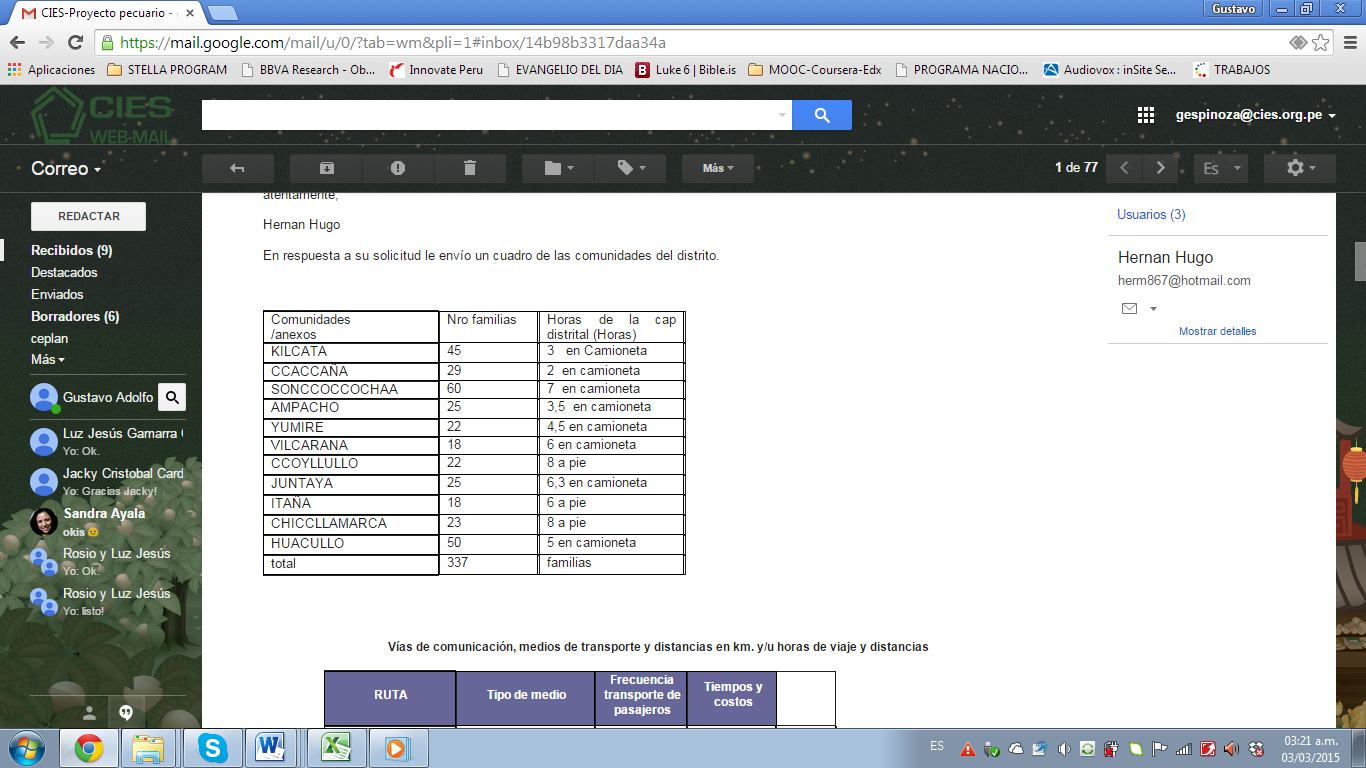